Правила поведения во время ураганов и бурь
Всем кто проживает в местах, подверженных воздействию ураганов и бурь, необходимо знать признаки их приближения.
Это усиление скорости ветра и резкое падение атмосферного давления
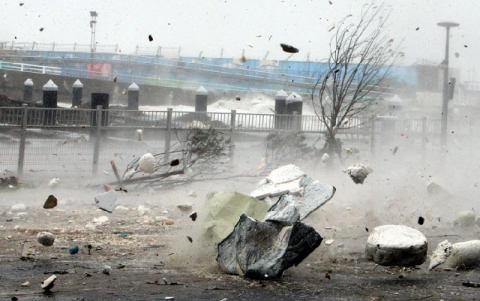 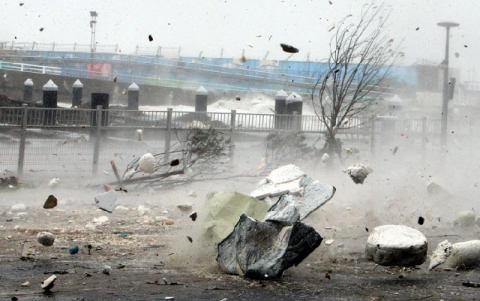 Ливневые дожди и штормовой нагон воды с моря
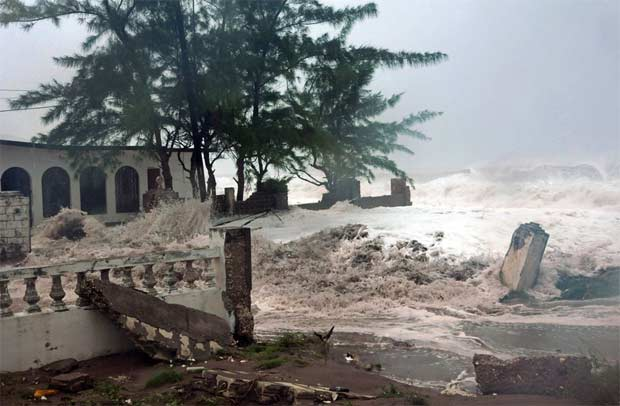 Бурное выпадение снега
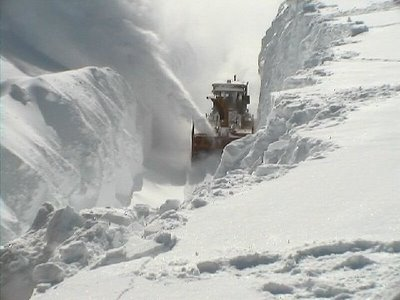 После получения сигнала о штормовом предупреждении
Специалисты МЧС России рекомендуют выполнять следующее:
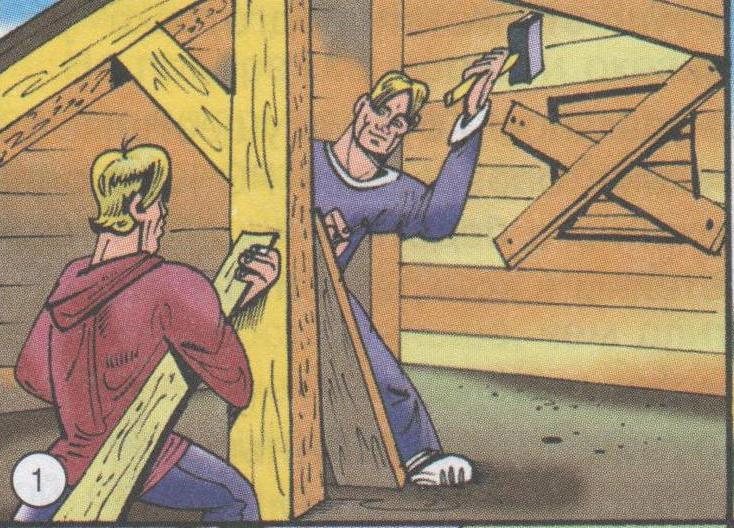 Укрепить балки и заделать окна в чердачных помещениях щитами из досок и фанеры
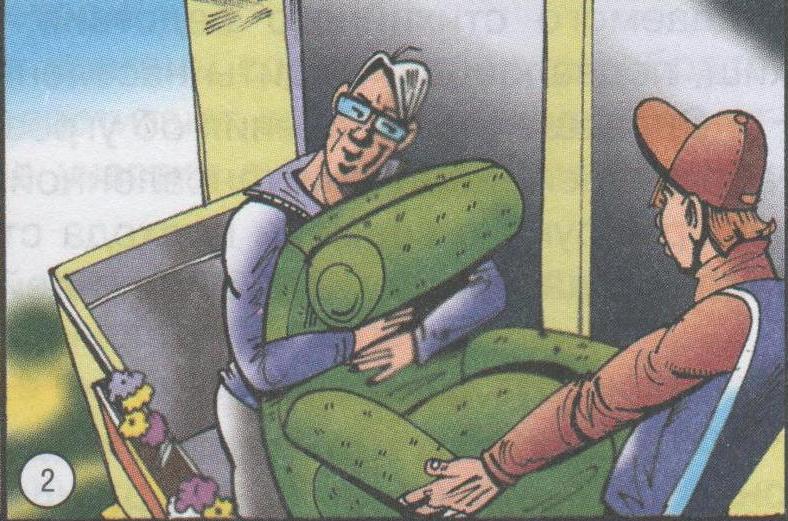 Освободить балкон от пожароопасных предметов.
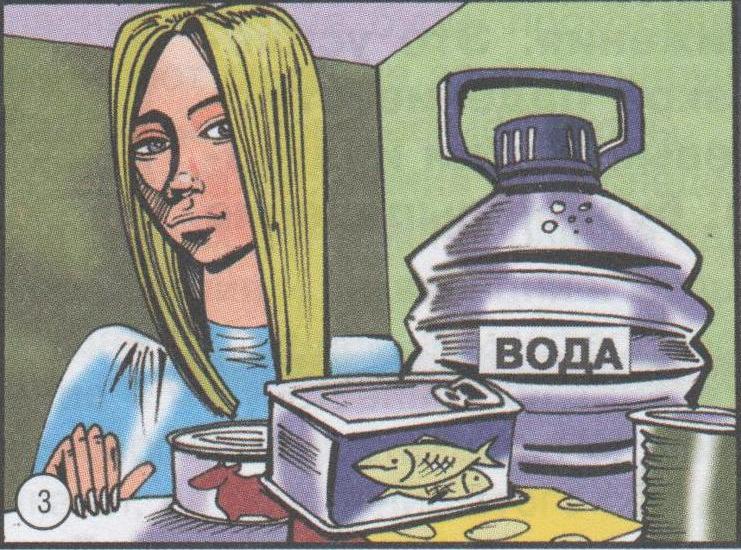 сделать запасы воды и продуктов.
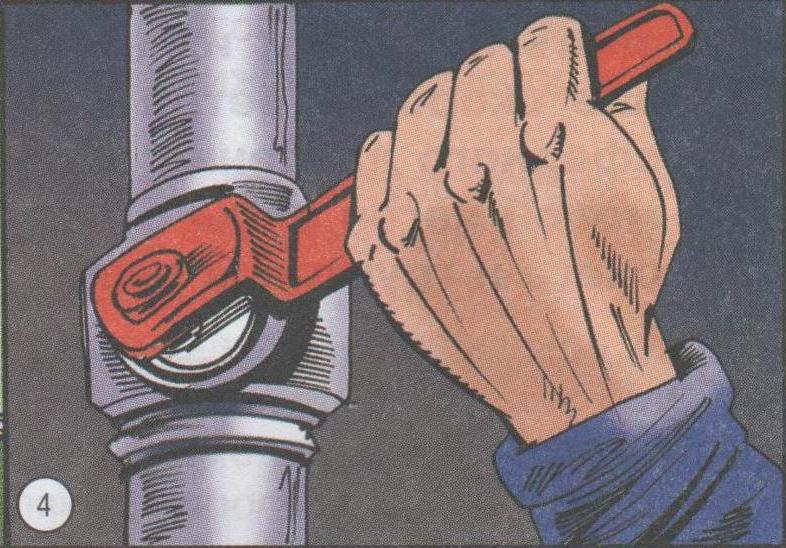 Закрыть газовые каналы.
Поведение при урагане
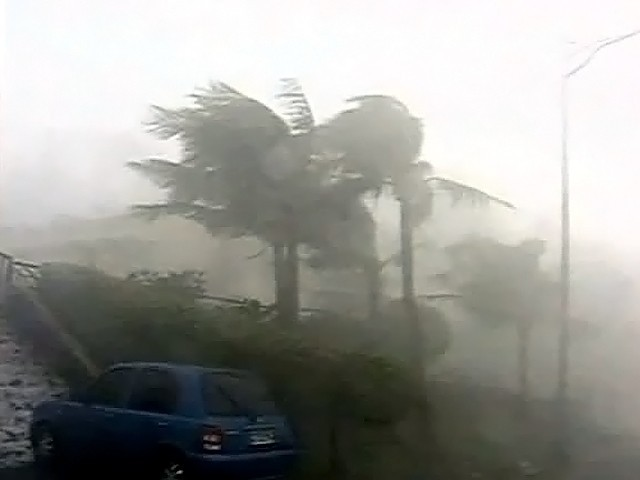 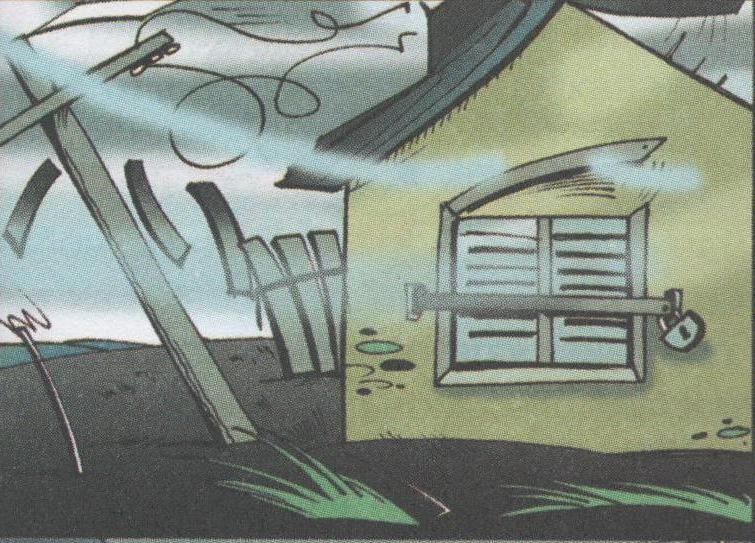 Не заходить в поврежденные здания.
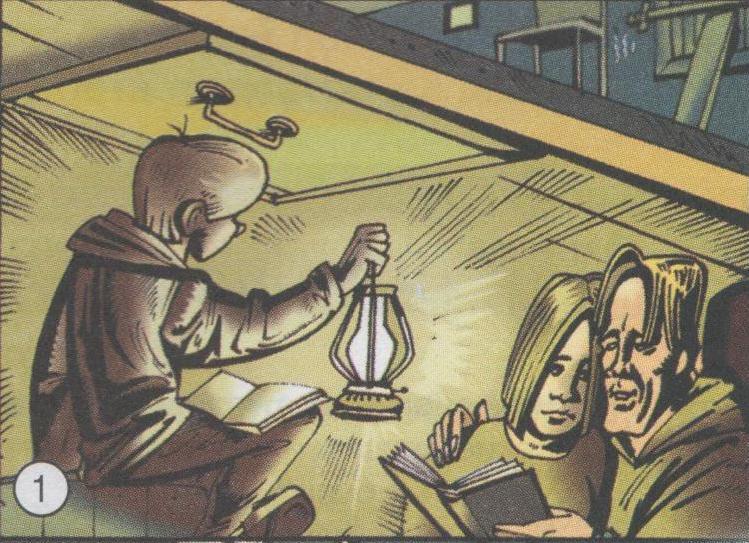 Ураган следует переждать  в подвале дома.
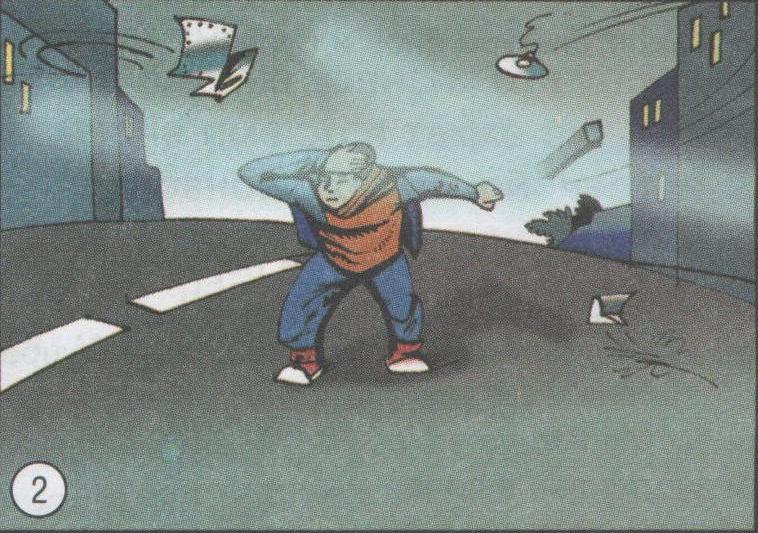 Во время урагана на улице старайтесь как можно дальше находиться от зданий.
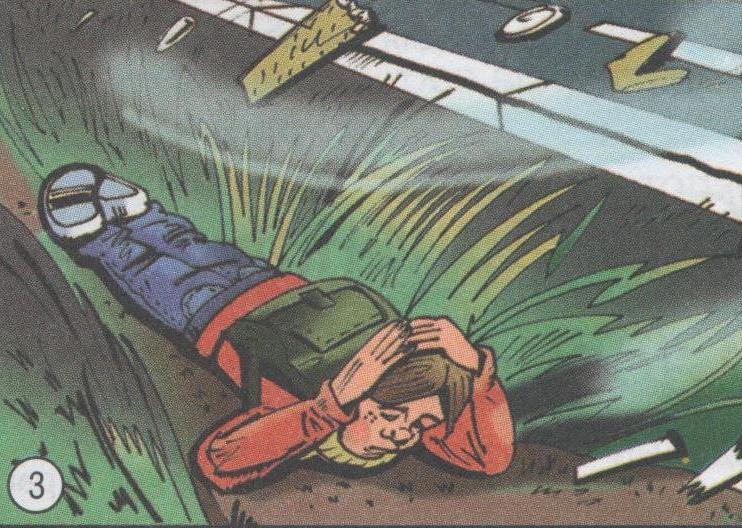 На просёлочной дороге лучше укрыться в кювете, плотно прижавшись к земле, закрыв голову руками.
Последствия ураганов и бурь
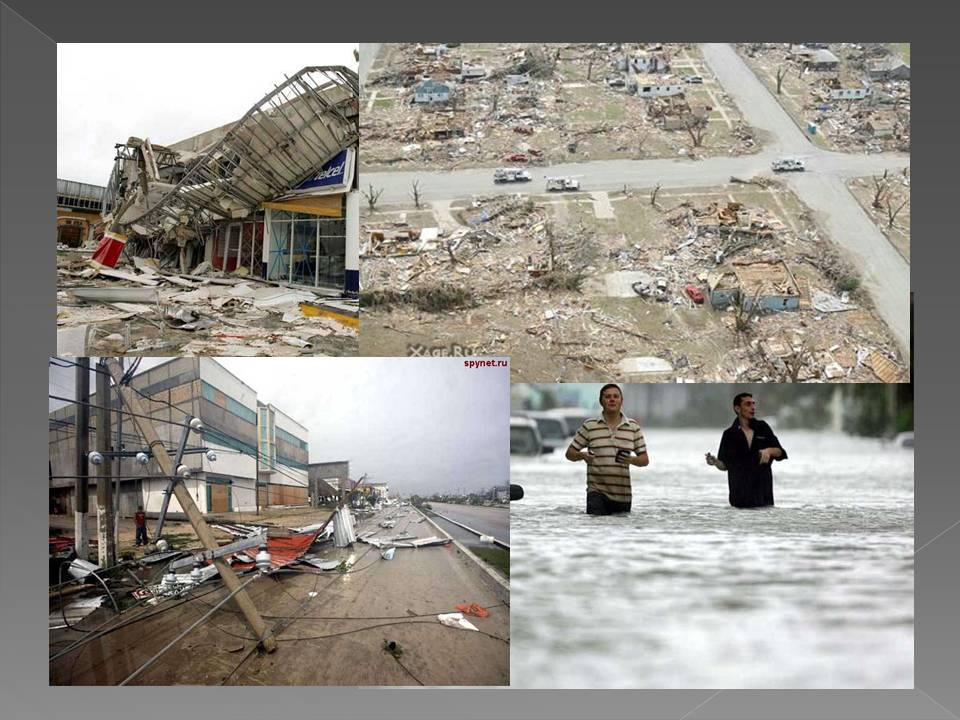 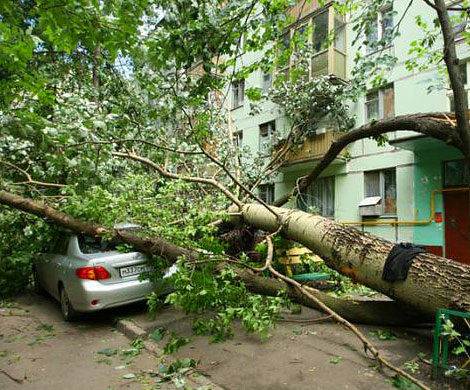 Спасибо за внимание!